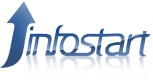 INFOSTART EVENT 2012 Санкт-Петербург
Особенности работы платформы 1С с СУБД Oracle Database
Филиппов Олег
comol@mail.ru
http://comol.livejournal.ru
[Speaker Notes: План презентации:
Внедрение на oracle – что для этого нужно? (цены, серверы и т.п.)
Основные понятия (БД, схема, Версионность, RAC, логи, табличные пространства,  listener, sysdba, alert log) 
“Oracle совместимо” – особенности разработки (длинна индексов, текстовые строки, NULL при сортировке, временные таблицы, ИОТ)
Известные «особенности» работы 1С c Oracle Database
Первичная настройка Oracle Database для работы с 1С
Тонкая настройка Oracle Database для работы с 1С
Из запрещенного
Помощники администрирования (ЦУП, TOAD, Spotlight, SQL Developer, EM)
Для чего нужно внедрять Oracle


Здравствуйте, Коллеги. Мой доклад будет о работе платформы 1С с СУБД Oracle Database. Пока что не так много внедрений решений 1С, в которых в качестве СУБД использовалась бы Oracle Database.
Соответственно информации о работе 1С с этой СУБД тоже не много. В своё время ничего более-менее подходящего и подробного по этому вопросу я не нашел. В основном касательно работы СУБД Oracle с платформой 1С встречаются
2 противоречивых мнения: 1) Оптимисты говорят «Это же Oracle – промышленная СУБД, надежная, быстрая, проверенная» 2) Пессимисты – «Это же 1С. Пока они работу с Oracle отладят….»
Истина как всегда где то в середине. Собственно далее попытаемся разобраться и аргументировать все положительный и отрицательные стороны. Для отрицательных так же приведу возможные решения… если они есть. И в конце доклада постараюсь резюмировать, когда же всё таки имеет смысл использовать Oracle.]
Внедрение на Oracle. Что для этого нужно?
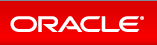 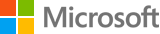 Лицензии                           5576р (SE ONE)   x N                6092р (STD) x N
ОС на сервер                    0р   (Linux)                                 1000р (STD) x N
Сам сервер                                  ------------                               -------------
Желательно DBA                               +                                            ?
[Speaker Notes: Чтобы не растерять всю аудиторию начну пожалуй с этого слайда.
В oracle standard edition one не поддерживается в полной мере кластеризация (RAC) всё остальное, что допускается для использования и использует 1С в нём есть.
ОС рекомендуется Oracle Linux. Именно Linux, потому как для Oracle Database это родная ОС.]
Основные понятия. Схема и БД.
Схема  =  БД
Логическая сущность
Физическая сущность
[Speaker Notes: В литературе и статьях (хоть немногочисленных) можно часто встретить объяснение для 1С что схема Oracle = БД 1С. Докажем что это не так…
Отсюда и проблемы с пониманием разницы, с резервным копированием и т.д.]
Основные понятия. Версионность.
Версионные СУБД
Блокировочные СУБД
Читается последняя зафиксированная версия данных
Ожидание фиксации изменений
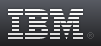 IBM DB2
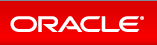 Oracle Database
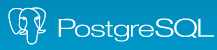 Postgre SQL
MS SQL Server
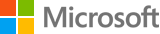 Но READ_COMMITED_SNAPSHOT делает MS SQL версионным во многих случаях. Используется в 8.3
+ Меньше ожидание чтения
- Больше расход ресурсов
[Speaker Notes: Oracle – единственный полноценный версионник. Естественно версионность спасает только при чтении внутри транзакции.]
Основные понятия. RAC, ASM.
За что любят Oracle?
RAC
Real Application Cluster
Полноценный кластер. Отказоустойчивость и масштабируемость вплоть до распараллеливания запроса по узлам.
ASM
Automatic Storage Management. Автоматическое 
управление дисковым пространством. 
Контролируемая избыточность и балансировка нагрузки.
[Speaker Notes: RAC – нужен для действительно больших систем. RAC – кластер типа «активен» - «активен»
ASM как правило используется совместно с RAC.
ASM повышает производительность путем автоматического рассредоточения объектов базы данных по большому количеству устройств, увеличивает доступность базы данных, так как позволяет добавлять в базу данных 
новые дисковые устройства, не останавливая ее; ASM автоматически, с минимальным вмешательством в работу производит выравнивание распределения файлов но устройствам.
По сути управление дисками и ФС автоматизировано и отдано на откуп DBA. В случае использования SAN и большого числа дисков – очень актуально.]
Основные понятия. Archive Log или No Archive Log.
Archive Log
No Archive Log
Следить за дисковым пространством логов не нужно

Online Backup возможен только средствами импорта и экспорта impdp и expdp
Online Backup RMAN
Восстановление на любой момент времени

Нужно следить за объемом доступного для хранения логов дискового пространства.
Backup только всей бд (всех схем)
[Speaker Notes: В режиме Archive Log если у вас на сервере есть более 1 БД 1С и вы хотите использовать полнофункциональные бэкапы – понадобится 2-я БД, созданная специальным образом, для восстановления бэкапа, чтобы потом средствами datapump перенести в основной сервер. Вообще в 90% случаев для 1С будет No Archive Log. Всё зависит от выбранной стратегии резервного копирования и SLA (если таковой имеется). По сути Archive Log – банальная ротация, но без неё online резервное копирование не возможно. Если кончится место для Archive Log 1С тупо упадёт.]
Основные понятия. Табличные пространства.
размер блока
ведение логов
сжатие
Bigfile
Табличное пространство
Файлы
размер
расположение
приращение
V81C_DATA
V81C_INDEX
V81C_INDEX_BIG
V81C_LOB
V81C_TEMP
Табличные пространства 1С
[Speaker Notes: Табличное пространство – группа файлов (в MS SQL так и называлась). Но в Oracle более важна, т.к. для ТП задаётся размер блока, bigfile, ведение логов. Если не bigfile, то ограничение 32 ГБ.
Для файлов по традиции нужно увеличивать начальный размер и прирощение.
Data – Сами таблицы
Index – индексы
Index_Big – размер блока 16КБ. Если индекс не удаётся создать в Index платформа пытается создать его в Index_big. Нужное ещё размер кэша для 16 КБ блоков установить… Собсственно размер блока можно варьировать. Чем меньше – тем быстрее запись. Чем больше, тем быстрее чтение больших объемов
LOB – хранилища значений и строки неограниченной длинны. Очень хорошо что разделили. Теперь можно не нарушая лицензионного соглашения вынести весь мусор на отдельный диск
Temp – tempdb. Нужен очень быстрый дисковы массив.]
Основные понятия. Redo log, alert log, listener, sysdba.
Redo Log – Текущий Log. Нужно следить за размером свободного пространства. Можно отключать.
Alert Log  /u01/app/oracle/diag/rbms/main/OID/alert смотреть в него придётся даже если есть dba
Listener – сетевой доступ к БД
Sysdba – не для работы с БД
[Speaker Notes: Oracle «не прощает ошибки». Если заканчивается место под логи – просто «падает». Если нет Backup-ов, то и логи не нужны.
Alert Log – ТЖ
Listener. Как и многое в Oracle скорее сделан во имя кластера – отдельное приложение. Но «точка входа»
SYSDBA – root для oracle. Часть обычных действий не доступна. Зато с административными проблем нет.]
«Oracle Совместимо». Текстовые строки
Специфичная лингвистическая сортировка
NLSSORT
Не более 3-х строковых измерений
LENGTH(NLSSORT(x)) = MIN( 2000, LENGTH(x) * 8 + 10) < 6398.
V81С_INDEX_BIG. Размер кэша
Функциональные индексы
Lbuilder при установке
[Speaker Notes: Вот Он главный бич 1С с Oracle. Любая текстовая строка в базе и из базы вызывает эту функцию. 1С учитывает точки, запятые и т.п. при сортировке. Для Oracle по стандарту они не учитываются]
«Oracle Совместимо». NULL, Временные таблицы, IOT
IOT =  Кластерный Индекс
IOT не поддерживается 1С
+
Скорость записи увеличивается
-
Скорость чтения снижается
NULL – Обратный порядок сортировки (по отношению к MS SQL)
Временные таблицы – не совсем временные.
[Speaker Notes: Отсутствие IOT конечно жестоко. Очень странно при этом наблюдать тесты «запись в oracle быстрее»… или «чтение в oracle медленнее…». Сам как таковой oracle здесь не причём. В IOT медленне запись и быстрее чтение, как и для кластерного индекса]
Проблемы работы 1С с СУБД Oracle Database
Последняя БСП на Oracle Database не запускается… проблема перечислений
Важен не сам факт ошибки, а выводы из него…
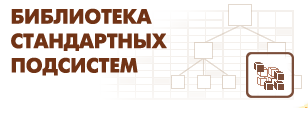 Проблемы резервного копирования и обслуживания БД.
Из за использования схемы как БД
Проблемы «сложных» запросов
Проблемы получения плана запросов (ЦУП)
Проблемы IOT и временных таблиц
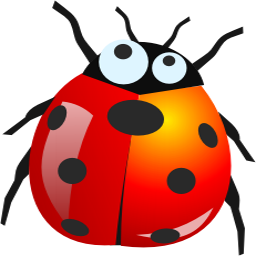 [Speaker Notes: Не хочется произносить слова «баги», но всё-таки придётся.
Слайд отчасти дублирует предыдущие
В перечислениях обращение к реквизиту «порядок» приводит к ошибке. 1С выпускает и выпускает «основной инструмент разработчика» и «флагманский продукт» «не обращая внимания» на эту ошибку. Это значит просто что даже первичного тестирования работоспособности на oracle не проводится Про проблему с БД уже сказал. Со временными таблицами в oracle всё плохо. Нормальный профайлер – только ЦУП, и даже из него нормально план запроса получить отчень и очень трудно.
Временные таблицы в Oracle как бы не совсем временные. Создаются, потом используются…. Очищаются. Но в словаре остаются. Разделяются для каждой сессии, поэтому даже с включенным dynamic_sampeling никто не обещает корректного плана выполения запроса. Вцелом oracle не рекоммендует использовать временные таблицы для сохранения промежуточных реультатов – для этого у них всё-таки view. Временные таблицы ориентированы на жесткую структуру, просто данные используются в рамках сеанса.
Оптимизатор Oracle не ориентирован на обширное использование вложенных запросов и как правило выбирает достаточно простой план выполнения для соединений (NASTED LOOPS).
Нормального Профайлера как в MS SQL нет – не нейдёте. Есть куча различных Log Analizer-ов. В т.ч. Умеют toad и Spotlight о которых речь пойдёт ниже. Но Online, графического плана запроса, полноценной фильтрации не найти.]
Упущенные возможности
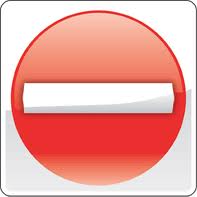 Материал этого слайда представлен только для ознакомления. Использование данных возможностей противоречит лицензионному соглашению 1С.
Секционирование таблиц (6 видов!)

Stored outline – «подсказки» оптимизатору

Mat. View – индексированные представления

Сжатие

Битовые индексы
[Speaker Notes: Можно очень много выиграть – жаль всё запрещено
Stored outline – подсказка оптимизатору
Секционирование (оно же партиционирование) – разбиение на части таблицы по годам. 
Mat View – индексированное представление.
Сжатие – не всегда это плохо…… в наших задачу можно проставить….. 
Битовые индексы – в случае наличия столбцов, в УПП где мало значений – малая эффективность…]
Первичная настройка Oracle Database для работы с 1С
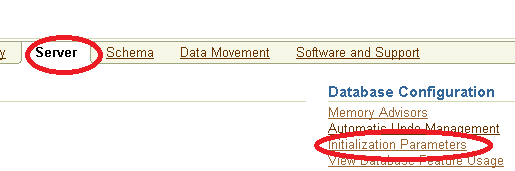 SPFILE
Sessions > 230 Processes > 200 (Подбирается под конкретное решение)
recyclebin OFF (реструктуризация – пересоздание таблиц)
cursor_sharing=exact (функциональные индексы)
trace_enabled FALSE (расширенный ТЖ)
Настроить почтовые оповещения в EM –очень нужны
С 10 версии нет необходимости «вручную» собирать статистику. Перестраивать по расписанию все индексы не нужно.
[Speaker Notes: По умолчанию Oracle подойдёт только для тестовой среды.
Sessions и Processes всегда почти не хватит в production не преступно увеличить до 200. сессий может быть чуть больше. По сути процесс – это соединение, но есть куча внутренних процессов.
Trace_enabled не SQL Trace конечно, но всё равно не нужен постоянно… да и нам не поможет
Корзина – можно только поулыбаться. Очень радует что она работает не на удаление строк – только на удаление таблиц. А в 1С любая реструктуризация – удаление таблиц… Добавили критерий отбора и объём базы вырос в 2 раза .
Почтовые оповещения – оповещают о проблемах, кончающемся месте и т.п., если вовремя отреагировать можно «не дать ораклу упасть».
Cursor_sharing  - управляет механизмом поиска запроса в кэше запросов. Чтобы уменьшить время на распарсивание запросов
главное остановить dba или ставить exact. С одной стороны кучи мелких запросов со сложными конструкциями типично для 1С  - тратится много времени на их компиляцию. Но менять нельзя – 
Перестанут использоваться функциональные индексы. Т.е. все…
EXACT - ищется запрос точно совпадающий с Вашим. Никакой перезаписи Вашего запроса (использование переменных связывания) для возможного использования другими сессиями не производится. 
FORCE - ищется запрос, совпадающий с Вашим запросом с точностью до связных переменных. Перезапись осуществляется: все литералы заменяются на связные переменные, план создается для «усовершенствованного» запроса. 
SIMILAR (появилось в 9i) -выполняются те же действия, что и при FORCE, но к тому же осуществляется проверка: можно ли подобрать аналогичный уже разобранный запрос, который не должен изменить план Вашего запроса. То есть, если оптимизатор решит, что для выполнения Вашего запроса нужен другой план, нежели в уже разобранном, то Ваш запрос будет полностью разбираться.

Статистика очень важна для CBO. Но в 10 версии Job сбора статистики есть уже системный, притом собирает статистику только по тем таблицам по которым нужна. Тем не менее руками можно и запустить сбор статистики.]
Первичная настройка Oracle Database для работы с 1С
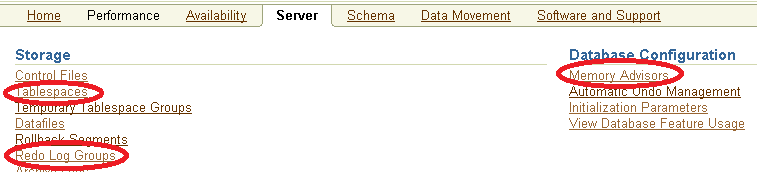 Если Backup средствами impdp и expdp отключить archive Log и Redo Log ограничить (impdp и expdp их не используют)
Задать приращение для фалов в 1С tablespace, добавить файлы (не менее 3-х). Разумный начальный размер и приращение.
Включить AMM
[Speaker Notes: Impdp и expdp – обычные средства импорта/экспорта…. Собственно вся сложная стратегия дифференциального резервного 
AMM –автоматическое управление памятью. Если есть dba тут он конечно пусть сам разберётся…..]
Тонкая настройка Oracle Database для работы с 1С
optimizer_index_cost_adj – порог использования индексов. Чем меньше, тем больше индексов будет использовано. Около 30.

filesystemio_options = SETALL – Прямое обращение к диску. «Oracle лучше знать»…

Redo log group members > 2 Redo log groups > 1 - уменьшить число 
переключений
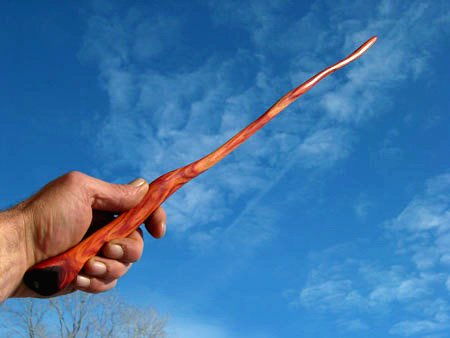 [Speaker Notes: optimizer_index_cost_adj  - существенная настройка. Чем меньше – тем ниже порог использования индексов. Существенно конечно можно не трогать, но в 2-3 раза уменьшить. Т.к индексы у нас только штатные…
Fileststemio_options – месьма существенно у меня дликокнат.]
Средства Администрирования
Enterprise Manager
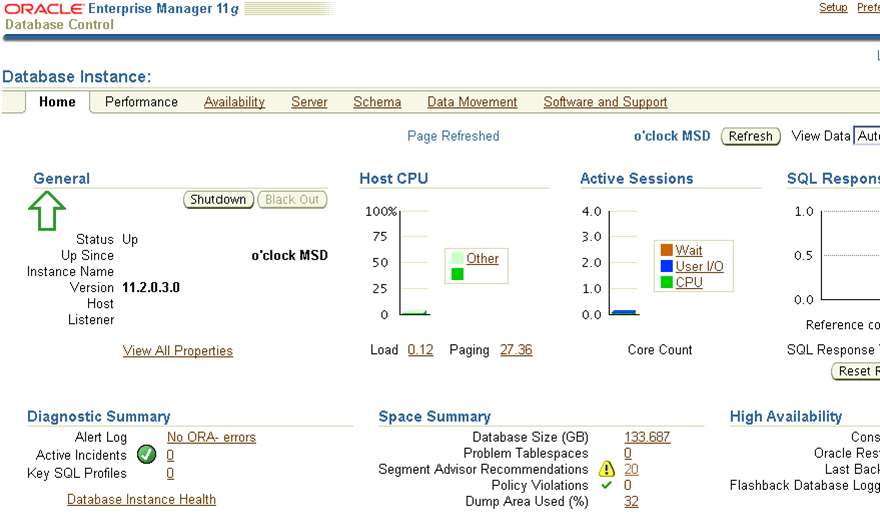 [Speaker Notes: EM – основное средство. Бесплатный, Web интерфейс и т.п.]
Средства Администрирования
SQL Developer
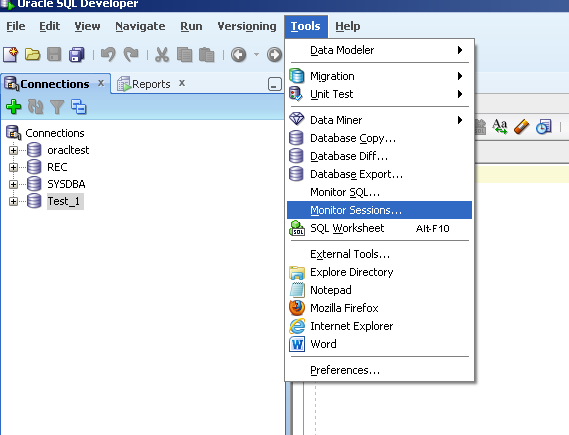 Бесплатный
Написан на Java
В основном для DML и частично DDL
Больше всего похож на Management studio MS SQL
[Speaker Notes: java продукцию ужасно не люблю… но на postgre показал что зря… Самый близки аналог MS MS как я вижу. По крайней мере точно ближе чем postgre.]
Средства Администрирования
TOAD
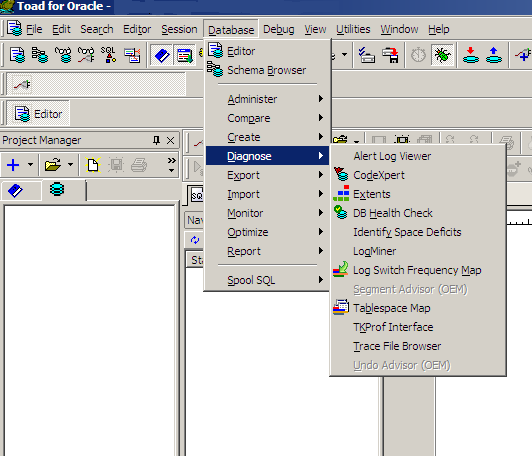 Платный. Цена лицензии  до 172 т.р.
Много функциональности. Не вся нужна и не вся удобна
Есть даже Best Practice. Не все подходят для 1С (!)
[Speaker Notes: Бытует мнения что для хорошего dba не обойтись… но в данном случае именно инструмент наверное для 10]
Средства Администрирования
Spotlight
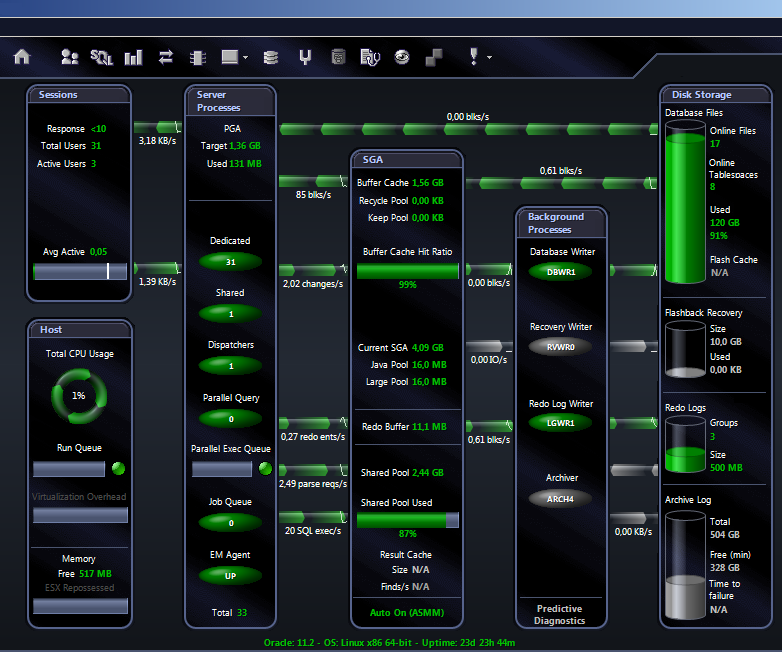 Платный около 37 т.р. 
В основном средство мониторинга
Удобно графически все на одном экране
[Speaker Notes: Очень красиво, правильно и быстро выявлет все текущеие проблемы, даже вариант решения предложить. Но я уж думаю я вас так вынужден оставить на время.]
Техническая поддержка
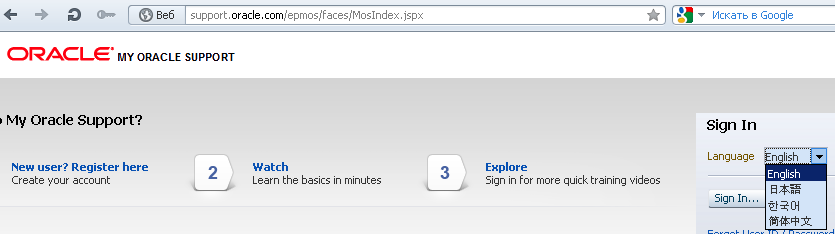 Язык только английский
Платная на пользователя, годовая подписка бесплатно при покупке
Отвечают оперативно но не всегда по теме
Ранее называлась metalink
Обновления – нетривиальный процесс
[Speaker Notes: Как видите разнообразие поддерживаемых языков поражает.
По поддерживаемым языкам можно сделать вывод в каких странах располагается основная масса специалистов oracle .
Собственно специалистов высокого уровня ожидать там трудно. Просто могут хорошо покопаться во внутренней БД и внутренних ресурсах.
Обычно ответа можно дождаться в течение дня. 

Кроме сервиса обращений там же доступ к БД тех. Поддержки и доступ к скачиванию обновлений. Но сами обновления это целая история. Перекомпиляция объектов схемы – нормальная ситуация.]
Когда нужен Oracle?
- Есть Oracle DBA
- Oracle уже куплен
- Нужен полноценный кластер
- Специфичное решение, удалось договориться с 1С
[Speaker Notes: Собственно в других случаях лучше обойтись MS SQL]
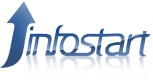 INFOSTART EVENT 2012 Санкт-Петербург
СПАСИБО ЗА ВНИМАНИЕ